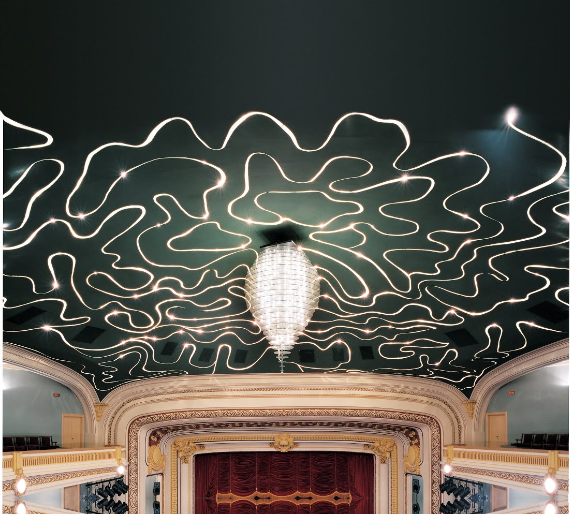 Teto do Teatro Pedro II por Tomie Ohtake(1996)
A. Sobre a obra
Fale sobre a obra ou o acontecimento ali retratado

.
B. Contexto sócio-cultural do Brasil
Em qual contexto ela foi produzida?

.
C. Contexto econômico brasileiro
Qual a situação econômica do Brasil nesse período? 

.
D. O Estado brasileiro nesse período
Nesse período quais as características do Estado Brasileiro?

.
E. A Administração Pública no Brasil
Indique em que fase a Administração Pública Brasileira se encontrava e justifique

.
F. Políticas Públicas no Brasil
Selecione e comente sobre uma política pública desse período.

.